Geïntegreerde dienstverlening in de sociale sector in verandering
11/09/2015
Structuur van de uiteenzetting
Verwachtingen van burgers en ondernemingen, en wensen van de overheid

Netwerk van de sociale sector: een stand van zaken

Enkele kritische succesfactoren en voorbeelden van synergieën

Dienstenintegratoren

Aandachtspunten inzake informatiebeheer bij staatshervorming

Besluit
2
Verwachtingen van burgers en ondernemingen
en
wensen van de overheid
3
Verwachtingen burgers/ondernemingen
Effectieve sociale bescherming
Geïntegreerde diensten
afgestemd op hun concrete situatie, waar mogelijk gepersonaliseerd
aangeboden bij evenementen die zich voordoen tijdens hun levenscyclus (geboorte, school, werk, verhuis, ziekte, pensioen, overlijden, start van een onderneming, …)
over overheidsniveaus, overheidsdiensten en private instanties heen
Afgestemd op de eigen processen
Met een minimum aan kosten en administratieve formaliteiten
Zo mogelijk automatisch verstrekt
4
Verwachtingen burgers/ondernemingen
Met actieve inbreng van de gebruiker (zelfbediening – zelfsturing - opvolging)
Steeds up-to-date
Performant en gebruiksvriendelijk aangeboden
Betrouwbaar, veilig en permanent beschikbaar
Via de kanalen van hun keuze (elektronisch, mobiel elektronisch, telefonisch, rechtstreeks contact, …)
Met respect voor de bescherming van hun persoonlijke levenssfeer
5
Wensen overheid
Burgers en ondernemingen die tevreden zijn omdat ze een dienstverlening krijgen die voldoet aan hun verwachtingen
Maximaliseren van de effectiviteit van het beleid
Kostenbeheersing voor alle betrokkenen
Optimaliseren van de efficiëntie van de werking van de overheidsdiensten en de private instanties met opdrachten van algemeen belang
Vermijden en bestrijden van fraude
Degelijke ondersteuning van het beleid
Bevorderen van de sociale inclusie
6
Netwerk van de sociale sector: stand van zaken
7
Netwerk sociale zekerheid
Actoren in de sociale sector
Gekozen model (°1990)
Rol Kruispuntbank Sociale Zekerheid (KSZ)
Stand van zaken
algemeen
diensten tussen actoren in de sociale sector
diensten voor ondernemingen
diensten voor burgers
diensten voor derden
cijfers over beschikbaarheid en performantie
8
Actoren in sociale sector
> 240.000 werkgevers
> 1.000.000 zelfstandigen
> 11.000.000 burgers
2.000 instanties actief bij de inning van bijdragen voor of bij het beheer, de uitvoering of de toekenning van
de sociale verzekeringen (ziekteverzekering, werkloosheidsverzekering, pensioenen, gezinsbijslagen, …) in alle stelsels (werknemers, zelfstandigen, ambtenaren)
de sociale bijstand (leefloon, tegemoetkomingen aan gehandicapten, …)
de aanvullende voordelen voorzien in CAO’s
1.000 instanties actief bij het beheer, de uitvoering of de toekenning van
sociale voordelen voorzien door andere overheidsniveaus dan de federale overheid (gemeenten, steden, provincies, gewesten, gemeenschappen, …)
afgeleide rechten toegekend op basis van het sociaal statuut van de begunstigde (belastingdiensten, vervoersmaatschappijen, openbare-nutsbedrijven, sociale huisvestingsmaatschappijen, …)
9
Gekozen model (°1990)
Organisatie van een procesoptimalisatie en goed beveiligde en efficiënte elektronische gegevensuitwisseling tussen tal van autonome actoren
Met respect voor hun autonomie en de hen toebedeelde opdrachten
Zonder massale centrale opslag van persoonsgegevens
Met het oog op een geïntegreerde elektronische dienstverlening die beantwoordt aan de verwachtingen van de gebruikers (burgers, ondernemingen, beroepsbeoefenaars, …)
Op basis van gemeenschappelijke principes inzake  
modellering, inzameling, beheer en uitwisseling van informatie
beveiliging van informatie en bescherming van de persoonlijke levenssfeer
Gecoördineerd, gestimuleerd en georganiseerd door een dienstenintegrator met een kruispuntfunctie (KSZ)
10
Missie Kruispuntbank Sociale Zekerheid
De Kruispuntbank is de motor en coördinator van het e-government in de sociale sector. Deze missie behelst vier aspecten:
de actoren in de Belgische sociale sector aanzetten: 
tot een effectieve en efficiënte dienstverlening met een minimum aan administratieve lasten en kosten voor alle betrokkenen, en waar mogelijk op eigen initiatief
op een wijze die optimaal afgestemd is op de verschillende eindgebruikers van de diensten
door de permanente verbetering van hun (onderlinge) processen en relaties met behulp van nieuwe technologieën
vanuit een gemeenschappelijke, onderling overlegde visie
de informatieveiligheid en de bescherming van de persoonlijke levenssfeer door de actoren in de Belgische sociale sector bevorderen, zodat alle betrokkenen terecht vertrouwen kunnen hebben
geïntegreerde, sectoroverschrijdende beleidsondersteunende gegevens ter beschikking stellen van de beleidsvoerders en onderzoekers
voor alle medewerkers een werkklimaat scheppen dat zelfrealisatie in teamverband en arbeidsvreugde mogelijk maakt
11
Kruispuntbank Sociale Zekerheid
Beheerd door de vertegenwoordigers van de verschillende actoren in de sociale sector om
hun vertrouwen te genieten
een klantgerichte werking te waarborgen
Opdrachten
vastleggen en uitdragen van de visie inzake geïntegreerde elektronische dienstverlening in de sociale sector
vastleggen en promoten van de visie en de gemeenschappelijke basisprincipes inzake informatiebeheer en –veiligheid in de sociale sector
coördineren van de procesoptimalisatie
programma- en projectbeheer
vastleggen, implementeren en beheren van het samenwerkingsplatform
technisch: architectuur en standaarden voor veilige uitwisseling van informatie
semantisch: begripsharmonisatie en coördinatie van de aanpassingen van de regelgeving
business logica en orchestratie
bevorderen van dienstengeoriënteerde toepassingen
12
Kruispuntbank Sociale Zekerheid
Opdrachten
veranderingsbeheer, vorming en coaching
optreden als trusted third party voor de codering en anonimisering van gegevens
beheer van een verwijzingsrepertorium als basis voor de organisatie van de elektronische gegevensuitwisseling tussen de actoren in de sociale sector
inhoud
over welke personen is welke soort informatie waar beschikbaar m.b.t. welke periodes
welke actoren zijn gerechtigd om welke informatie over welke personen in welke omstandigheden te verkrijgen
welke actoren wensen welke informatie over welke personen in welke omstandigheden automatisch te verkrijgen
functies
preventieve toegangscontrole
routering van informatie
automatische mededeling van gewijzigde gegevens
13
Functioneel: sternetwerk
Nuts- en vervoers-bedrijven
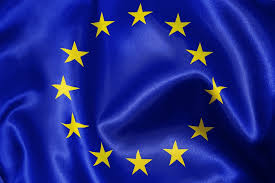 RSVZ & SVFZ
HVZ
DIBISS
FAMI-FED & KBK
RSZ
SIGeDIS
POD MI & OCMW
VSI & FoBZ
FOD WASO
PDOS
…
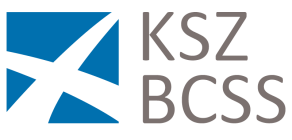 SIGeDIS
SIGeDIS
FAO & verzeke-raars
RVA & VI
FBZ
NIC & ZF
RJV & BVK
RIZIV
RVP
FOD SZ
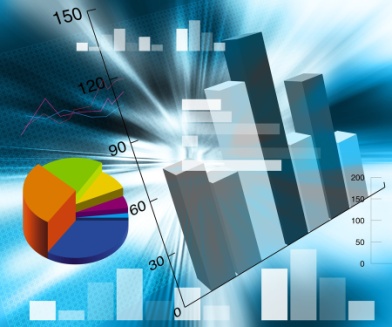 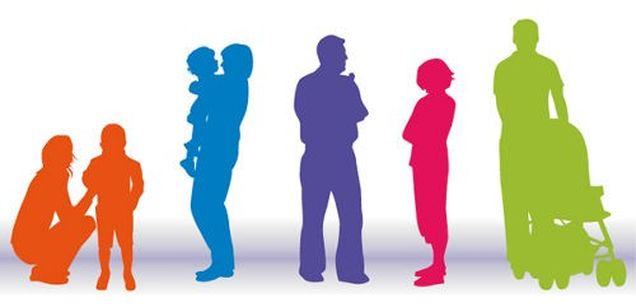 14
Technisch: backbone
Internet
R
FedMAN
R
Gebruikers
Isabel
FW
R
…
R
Backbone
FW
FW
FW
FW
FW
R
R
R
R
R
RVA
RSVZ
KSZ
R
R
NIC
…
15
Stand van zaken
Een netwerk met basisdiensten tussen alle openbare en private actoren in de sociale sector, met een veilige verbinding met alle andere relevante overheidsnetwerken, het internet en het interbancair netwerk Isabel
Een unieke identificatiesleutel
voor elke burger, elektronisch leesbaar vanop de elektronische identiteitskaart
voor elke onderneming en elke vestiging van een onderneming
Een coherent gegevensmodel voor de volledige sociale sector
Een onderlinge taakverdeling tussen de actoren in de sociale sector en daarbuiten inzake de inzameling, de validatie, de opslag, het beheer en de elektronische terbeschikkingstelling van informatie in authentieke vorm
16
Stand van zaken
Met als gevolg een eenmalige inzameling en een multifunctioneel hergebruik van de informatie doorheen de hele sociale sector
220 gestructureerde berichten en een 120 webservices in productie tussen alle op het netwerk aangesloten actoren in de sociale sector
Telkens uitgebouwd na procesoptimalisatie, en in productie gesteld na machtiging van het sectoraal comité van de sociale zekerheid en van de gezondheid van de Commissie voor de Bescherming van de Persoonlijke Levenssfeer (CBPL)
Bijna alle rechtstreekse of onrechtstreekse (via burgers of ondernemingen) papieren informatie-uitwisseling tussen actoren in de sociale sector is afgeschaft
17
Stand van zaken
20.112.415 verschillende personen zijn ingeschreven in het verwijzingsrepertorium 
Elke persoon is gemiddeld gekend bij 11,23 actoren in de sociale zekerheid
187.597.097  'geactiveerde dossiers' in het personenrepertorium op 01/01/2015








1.005.868.869 uitgewisselde berichten in 2014
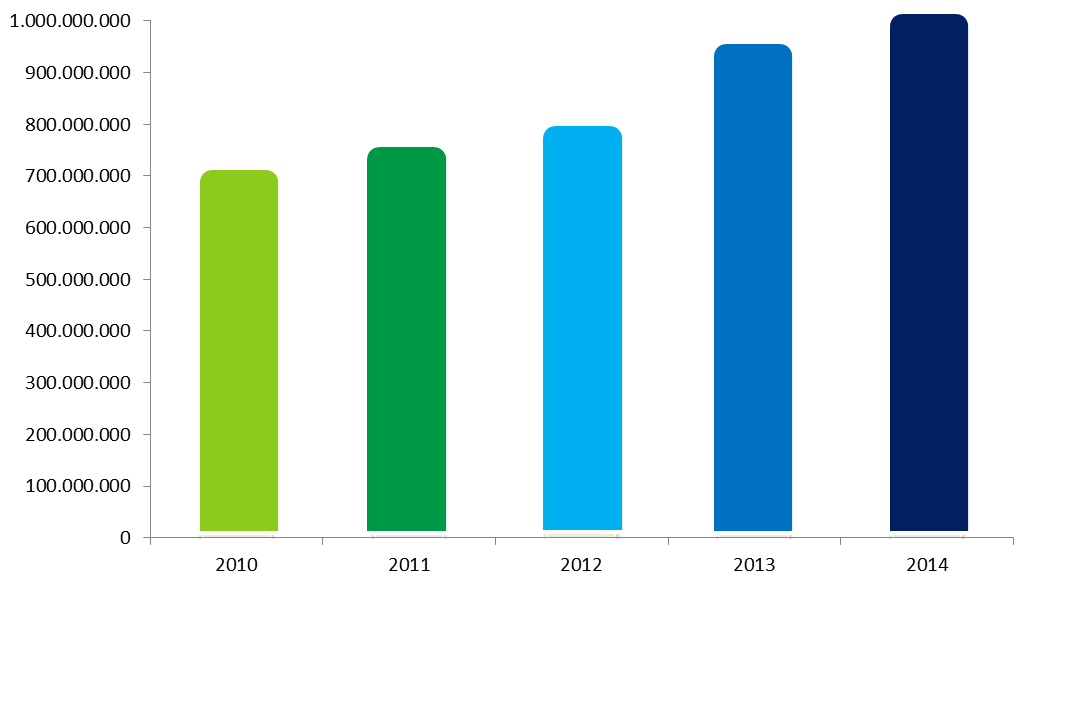 18
Stand van zaken
Portaalomgeving (www.socialsecurity.be) met
informatie over alle aspecten van de sociale zekerheid
elektronische transacties voor burgers, ondernemingen, hun dienstverleners en beroepsbeoefenaars
geharmoniseerde instructies en een beschrijving van het gehanteerde multifunctionele informatiemodel
een persoonlijke pagina voor elke burger, onderneming, dienstverlener en  beroepsbeoefenaar

Aantal mobiele toepassingen (apps) voor burgers en ondernemingen, zoals Checkin@work en Student@work
19
Stand van zaken
Een datawarehouse arbeidsmarkt en sociale bescherming
met gegevens afkomstig van alle actoren in de sociale sector, FOD Financiën, Belstat, … (lijst van alle beschikbare variabelen op www.ksz.fgov.be)
bruikbaar voor onderzoek, beleidsvoorbereiding en beleidsevaluatie
na machtiging van het sectoraal comité sociale zekerheid en gezondheid
na anonimisering of codering van de gegevens
2 vormen van ontsluiting: veel gevraagde basisstatistieken via webtoepassing of specifieke aanvraag
20
Stand van zaken
Een geïntegreerd, via verschillende kanalen bereikbaar contact center Eranova ondersteund door een customer relationship management tool, en werkend met strikte service level agreements (SLA’s)
21
Stand van zaken: ondernemingen
> 50 elektronische diensten voor ondernemingen, zowel in de vorm van de uitwisseling van elektronische berichten van toepassing tot toepassing, als in de vorm van onderling geïntegreerde portaaltransacties
50 aangifteformulieren zijn afgeschaft
de resterende elektronische aangifteformulieren zijn gemiddeld teruggebracht tot 1/3 van het aantal rubrieken
de aangiften worden beperkt tot 3 momenten
de onmiddellijke aangifte van aanwerving en ontslag (kan enkel elektronisch)
de driemaandelijkse aangifte van lonen en arbeidstijden (kan enkel elektronisch)
het zich voordoen van een sociaal risico (kan elektronisch of op papier)
in 2014 werden meer dan 26 miljoen elektronische aangiften verricht door de 240.000 werkgevers, waarvan 98 % van toepassing tot toepassing
op basis van een bevraging van het Federaal Planbureau blijkt de last voor de ondernemingen t.g.v. van administratieve formaliteiten in de sociale sector met > 1 miljard € per jaar te zijn verminderd
22
Stand van zaken: diensten voor burgers
De burgers verkrijgen hun rechten zo veel mogelijk automatisch op basis van de onderlinge elektronische dienstverlening tussen de actoren in de sociale sector

Voor de rechten die niet automatisch kunnen worden verstrekt, worden geïntegreerde elektronische diensten aangeboden via portalen van de actoren in de sociale sector (oa www.socialsecurity.be)

18 diensten zijn operationeel
23
Stand van zaken: diensten voor derden
Transactie voor bouwheren op het portaal van de sociale zekerheid
elektronische raadpleging van het feit of een werkgever in orde is met zijn socialezekerheidsverplichtingen en controle van het al dan niet bestaan van een hoofdelijke aansprakelijkheid of een inhoudingsplicht
Transacties voor gemeenten op het portaal van de sociale zekerheid
Communit-e (plus) light : elektronische indiening van een aanvraag tot uitkering voor personen met een handicap bij de FOD Sociale Zekerheid 
E-Creabis: online opvraging en, zo nodig, aanmaak van het unieke identificatienummer van de sociale zekerheid in het Rijksregister of de KSZ-registers
elektronische indiening van een pensioenaanvraag (RVP)
24
Stand van zaken: diensten voor derden
Transactie voor deurwaarders
vierde weg – sociale notificatie: de openbare of ministeriële ambtenaren worden in de mogelijkheid gesteld om hun berichten en inlichtingen via elektronische weg over te maken
Transactie voor de telecomoperatoren
verificatie van het recht op sociaal telefoontarief
Limosa
eenmalige multifunctionele elektronische melding van alle activiteiten van buitenlandse werknemers, zelfstandigen of stagiairs op Belgisch grondgebied
25
Beschikbaarheid en performantie
Beschikbaarheid van netwerkdiensten 
beschikbaarheid van het informatiesysteem van de KSZ voor gebruikers tijdens 99,56 %  van de beschikbaarheidsperiodes van de netwerkdiensten
Verwerkingstijden
het centrale informaticasysteem van de KSZ heeft de online diensten behandeld in een maximumtijd van één seconde in 99,7 % van de gevallen en in een maximumtijd van twee seconden in 99,78 % van de gevallen
98,38 % van de diensten die in batch dienen te worden behandeld, werden binnen de 4 kalenderdagen behandeld
100 % van de diensten die in het kader van uitzonderlijke batch-werkzaamheden behandeld werden, werden binnen de met de instellingen afgesproken termijn verwerkt
26
Systematische oplevering
2014: 48 projecten gerealiseerd
19 nieuwe diensten, bvb
ontwikkeling van webservices als gevolg van de verdwijning van de SIS-kaart (validatiecontrole elektronisch identiteitsbewijs, elektronische raadpleging verzekerbaarheid, aanvraag isi+-kaart)
HandiFlux: generieke webservice voor het bekomen van gegevens aangaande personen met een handicap
in het kader van de regionalisering van de kinderbijslag, totstandkoming van een gegevensuitwisseling via het RSVZ met betrekking tot de voeding van het CADAF voor wat betreft de kinderbijslaggegevens van de SVFZ
toegang van de sociale inspecteurs tot bijkomende gegevens van de KBO
29 aanpassingen aan diensten
toegang van het en de SVF RSVZ tot de aard van de door de OCMW's verleende hulp en tot de periode waarin een hulp wordt toegekend
27
Systematische oplevering
2015: geconsolideerd portfolio van 108 aanvragen op de pagina Algemeen Coördinatiecomité van de website (www.ksz.fgov.be)
8 nieuwe projecten in verband met de harmonisatie van de afgeleide rechten
18 (17 nieuwe + 1 aanpassing) projecten betreffende fraudebestrijding
82 (76 nieuwe + 6 aanpassing) andere projecten
Nadruk op projecten met duidelijke ROI, gebaseerd op grondige procesoptimalisatie en met respect van principe van eenmalige gegevensinzameling (only once)
28
Systematische oplevering
2015: voorbeelden van nieuwe diensten
Pharos: integratie van het Pensioenkadaster met de backoffice toepassingen van de RVP
HarmAttest: toegang tot de gegevens in verband met sociale schulden (om bijvoorbeeld te vermijden dat een onderneming een premie zou krijgen terwijl ze een schuld heeft)
ontslagcompensatievergoeding: in het kader van de harmonisering van de opzegtermijnen voor arbeiders en bedienden zal de RVA in bepaalde gevallen een ontslagcompensatievergoeding betalen
regionalisering van het arbeidsmarktbeleid: door de regionalisering dienen bestaande stromen aangepast worden en nieuwe gegevensuitwisselingen worden voorzien
29
Enkele kritische succesfactoren
en
voorbeelden van synergieën
30
Complexe omgeving
Verschillende besluitvormingsniveaus
gemeenten/OCMW’s
provincies
gewesten
gemeenschappen
federale overheid
Europees - internationaal
Geen homogene bevoegdheidspakketten bij verschillende besluitvormingsniveaus
Massa aan uitvoeringsorganen
overheidsdiensten op alle niveaus
privaatrechtelijke diensten met opdrachten van algemeen belang
31
Uitdaging
Voldoen aan de hogervermelde verwachtingen van burgers en ondernemingen vereist
gecoördineerd beleid
geïntegreerde processen
Maar elk overheidsniveau heeft eigen autonomie inzake
beleid
interne organisatie en processen
Zoeken naar manieren om beide te verzoenen
respect voor aantal kritische succesfactoren
met als motor dienstenintegratoren aangestuurd door stakeholders
32
Enkele kritische succesfactoren
Goede samenwerking op basis van vertrouwen en respect tussen beleidsvoerders en uitvoeringsorganisaties
beleidsbepaling is primaire taak van politici
beleidsvoorbereiding en –uitvoering zijn primaire taken van uitvoeringsorganisaties
goede wisselwerking is cruciaal

Denken in termen van toegevoegde waarde voor burgers, zelfstandigen en ondernemingen i.p.v. louter in termen van bevoegdheden en bestaande regelgeving

Goed evenwicht tussen stabiliteit en verandering
33
Enkele kritische succesfactoren
Overheidsdiensten richten zich bij uitvoering op hun kerntaken; op vlak van informatiebeheer is dit
regiefunctie (procesintegratie, naleving basisprincipes goed informatiebeheer,  bevordering informatieveiligheid by design, goede ICT-architectuur, …)
ondersteunende basisdiensten en degelijke back-office
ruime samenwerking onder mekaar, met middenveld-organisaties en ondernemingen voor diensten met toegevoegde waarde
geïntegreerde front-office voor doelgroepen ((subsets van) burgers, ondernemingen, …) over overheidsniveaus, -diensten en private dienstverleners heen
34
Enkele kritische succesfactoren
Uitvoeringsorganisaties zoeken actief naar synergieën
onder mekaar
met partners uit de private sector

Ruimte voor beleidsniveau-overschrijdende uitvoeringsorganisaties
onder gemeenschappelijk beheer van verschillende stakeholders/beleidsniveaus
met aanvaarding van verschillen in beleid door verschillende beleidsniveaus, en waarborg op loyale uitvoering daarvan
35
KSF: basisprincipes informatiebeheer
Modellering van de informatie
op een wijze die zo nauw mogelijk aansluit bij de realiteit
zodat die multifunctioneel kan worden gebruikt 
Eenmalige inzameling van feitelijke informatie bij burgers en ondernemingen in coördinatie tussen alle uitvoeringsorganisaties
via een kanaal gekozen door de burgers en ondernemingen
bij voorkeur van toepassing tot toepassing
met de mogelijkheid tot kwaliteitscontrole door degene waarbij de informatie wordt ingezameld vóór de informatie-overdracht
36
KSF: basisprincipes informatiebeheer
Taakverdeling tussen de uitvoeringsorganisaties inzake de validatie, het beheer en de opslag van informatie in authentieke bronnen
Verplichting tot melding van vermoede onjuistheden van de informatie aan de uitvoeringsorganisatie belast met de validatie ervan
Elektronische uitwisseling van de informatie tussen uitvoeringsorganisaties met het oog op een hergebruik ervan, ondersteund door basisdiensten die interoperabiliteit en veiligheid ondersteunen
37
KSF: basisprincipes informatiebeheer
Proactief gebruik van informatie voor
de automatische toekenning van rechten
de voorinvulling bij de informatie-inzameling
een gerichte informatieverstrekking aan de betrokkenen
38
KSF: informatieveiligheid by design
Commissie voor de Bescherming van de Persoonlijke Levenssfeer (CBPL) met thematische sectorale comités, belast met
het formuleren van adviezen en aanbevelingen inzake informatieveiligheid en de bescherming van de persoonlijke levenssfeer
het verstrekken van machtigingen tot mededeling van persoonsgegevens
het uitvoeren van externe controle inzake informatieveiligheid en de bescherming van de persoonlijke levenssfeer
het behandelen van klachten
39
KSF: informatieveiligheid by design
Instelling van een informatieveiligheidsdienst in elke uitvoeringsorganisatie, met een adviserende, stimulerende, documenterende en controlerende taak
Geheel van structurele, organisatorische, juridische en technische maatregelen, beschreven in policies op basis van ISO-standaard 27xxx, uitgewerkt door een gemeenschappelijke werkgroep informatieveiligheid en goedgekeurd door CBPL/sectoraal comité
Ondersteuning door een aantal gemeenschappelijke basisdiensten inzake informatieveiligheid (gebruikers- en toegangsbeheer, vercijfering, …)
40
KSF: informatieveiligheid by design
Elke mededeling van persoonsgegevens aan derden vereist een machtiging van het bevoegde sectoraal comité
De machtigingen tot mededeling van persoonsgegevens zijn publiek
Elke concrete elektronische uitwisseling van persoonsgegevens wordt preventief getoetst op conformiteit met de geldende machtigingen tot mededeling door een instantie onafhankelijk van de verzender en de bestemmeling (dienstenintegrator)
41
KSF: informatieveiligheid by design
Elke elektronische uitwisseling van persoonsgegevens wordt gelogd om eventueel oneigenlijk gebruik ex post te kunnen traceren
Telkens informatie wordt gebruikt voor een beslissing, wordt de gebruikte informatie meegedeeld bij de mededeling van de beslissing
Elke persoon heeft recht op toegang en, in geval de gegevens onjuist zijn, op verbetering van zijn eigen persoonsgegevens
42
KSF: synergieën en transformatie
Noodzakelijk
om geïntegreerde diensten af te leveren aan burgers en ondernemingen
aan een zo laag mogelijke last en kost

Zowel
tussen overheidsdiensten van eenzelfde overheidsniveau
tussen overheidsdiensten van verschillende overheidsniveaus
tussen overheidsdiensten, middenveldorganisaties en private ondernemingen
43
KSF: synergieën en transformatie
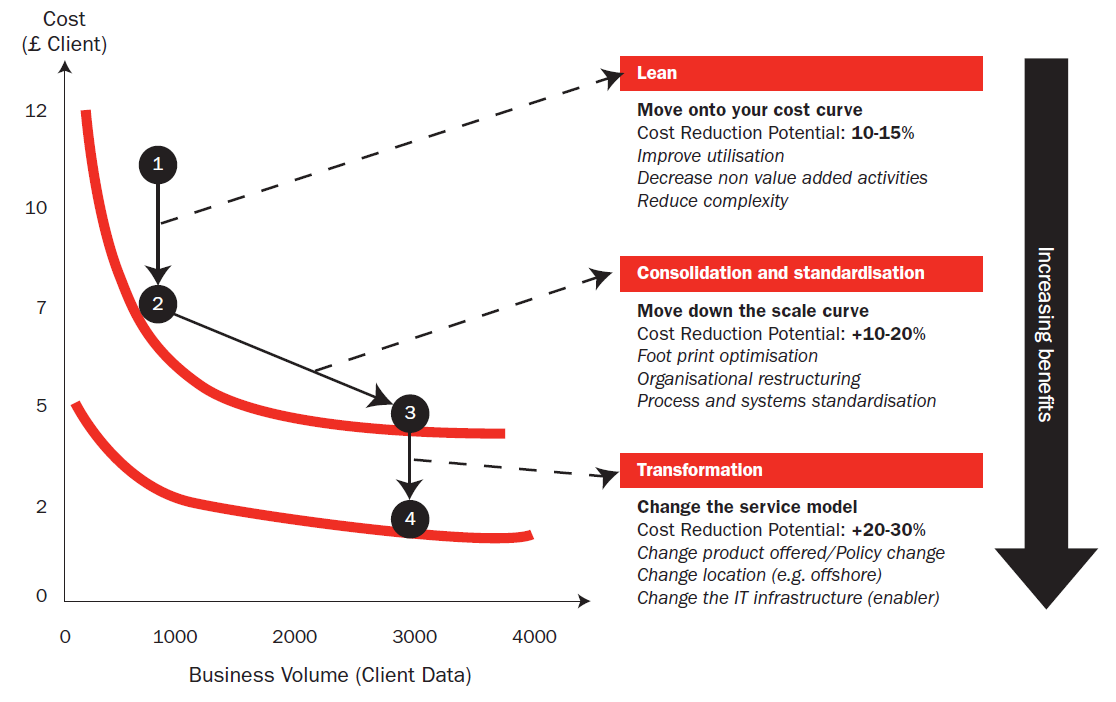 Bron: Booz Allen Hamilton
44
Voorbeelden van synergieën
Eenmalige, multifunctionele aangifte van loon- en arbeidstijdgegevens van toepassing tot toepassing door werkgevers aan sociale zekerheid in haar geheel
G-cloud
Gemeenschappelijke basis- of businessdiensten, bvb.
authentieke bron-filosofie (o.a. gevaar voor zinloze vermenigvuldiging bij elke staatshervorming)
eBox voor ondernemingen en burgers
vervanging 589 bevolkingsregisters door een gemeenschappelijk register in de cloud ?
gemeenschappelijke loopbaangegevensbank tussen RVP, RSVZ/SVFZ en PDOS
45
G-cloud
Business toepassingen
Core business processen
Delen?
Horizontale software
Website | HR | Finance | Postbehandeling | Toegangsbeheer
Delen?
Zachte infrastructuur
Security	 |	Mail	|	VoIP	 | …
Delen?
Harde infrastructuur
Computing	 |	 Network 	|	 Storage
46
Fysieke consolidatie
Van 40 naar 4 federale datacenters
IN
UP
Finance Tower
North Galaxy
47
Consolidatie van datacenters
Voordelen
Uitbatingskosten 
Energiekosten (milieu, energie-efficiëntie) 
Dienstverlening 
Schaalvoordeel (diensten)
Telecommunicatie kosten (lijnen tussen datacenters) 
Stap naar toekomst: G-cloud 
Ondersteund door managed services (24/7 toegang, monitoring, databasebeheer, systeemsoftware, …)
Nadeel 
Risicoconcentratie
48
Virtuele consolidatie
Consolidatie van fysieke servers
Gemiddeld gebruik van server : 5-20%
+70% van niet geconsolideerde servers makkelijk te consolideren
49
Principes van cloud
IT als dienstverlening: eigen apparatuur en softwares (gedeeltelijk) vervangen door een dienstverlener 
Met behulp van internet technologieën
Zelfbediening: de dienstverlening is volledig geïndustrialiseerd en geautomatiseerd
Onmiddellijk beschikbaar
Schaalbaar en elastisch: de gebruikte capaciteit kan snel toenemen en krimpen (per klant)
Gedeeld: meerdere gebruikers voor schaaleffecten
Op basis van reeël gebruik (meteropnames) - pay per use
50
Principes van cloud
Publieke of community cloud
In house
private cloud
Voor veel
gebruikers
Industriëleaanpak
G-Cloud
Traditionele ICT
Hosting
&
Outsourcing
Voor éénklant
Maatwerk
Outsourced - extern
Eigen datacenter
51
Principes van cloud
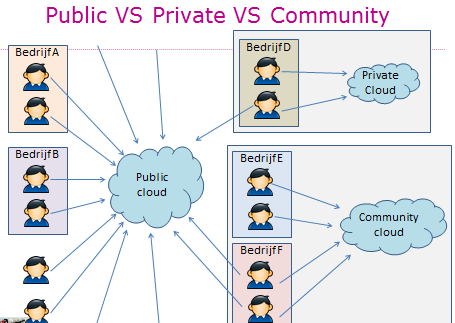 52
Situering van de G-cloudInfrastructuur & Platformen
Gebruik van infrastructuur op basis van cloud-technologie

Gehost in de datacenters van de overheid

Onder meer voor aanbieden van privacy-gevoelige diensten 

Waarvoor de onafhankelijkheid van de overheid t.o.v. derden moet gegarandeerd worden

Gebruik van public cloud (externe leveranciers) mogelijk waar opportuun en met respect voor confidentialiteit
53
eBox burgers
Documenten in een beveiligde elektronische mailbox deponeren
gecentraliseerd (documenten van verschillende uitvoeringsorganisaties)
persoonlijk
Enkel ontvangst (geen interactie via eBox)
Verwittiging telkens bij een nieuwe publicatie via mail met link naar eBox
Als aanvulling naast andere initiatieven
KSF: één beveiligde mailbox per gebruiker voor zoveel mogelijk documenten ongeacht herkomst => de facto PPP (bvb Doccle)
Voor meer informatie: claudia.laeremans@ksz.fgov.be
54
G-Cloud visie (fase 1)
OISZ3
OISZ1
FOD1
OISZ2
FOD2
Virtualisatie
Backup / Beveiliging
Servers / Netwerk / Storage
Datacenter / Koeling / Elektriciteit
55
G-Cloud visie (fase 2)
OISZ3
FOD2
OISZ1
FOD1
OISZ2
Stack 1
Stack 2
Stack 3
Virtualisatie
Backup / Beveiliging
Servers / Netwerk / Storage
Datacenter / Koeling / Elektriciteit
56
G-Cloud – visie (fase 2)Technische view
Isolated
Customer
Domain
(VRF)
Isolated
Customer
Domain
(VRF)
Isolated
Customer
Domain
(VRF)
Isolated
Customer
Domain
(VRF)
Isolated
Customer
Domain
(VRF)
Fedman - extranet
External
Cloud 
Services
Customer networks
Grid/SDN
Converged : Unified Network Layer (Grid/SDN)
External Network
Yellow
Shift
-
Microsoft
Brown
Shift
-
Misc.
Linux
VMs
+
VmWare
Red
Shift
-
Oracle
Blue
Shift
-
IBM
Green
Shift
-
Open Source
External Provider
Solution
Transversale
   business-
   toepassingen
Pre-integrated
System (SDI/SDS)
Converged : compute & storage
(SDI/SDS)
Compute 
& 
Storage
Focus
[Speaker Notes: VRF = Virtual Routing & Forwarding  (geisoleerde netwerken); SDI = Software Defined Infrastructure; SDS = Software Defined Storage]
G-cloud: stand van zaken
Business-toepassingen
Horizontale software (Solutions)
Goovbox
File sharing
BabelFed
Translation
ITSM
Service desk
WCM
Websites
Toepassingsplatform
Database
Middleware
Communication
BI
Green
Yellow
Blue
Red
SAS
Architectuur
Zachte infrastructuur
Backup
UCC
Mail, VoiP, ...
IAP
Firewalls proxy, ...
Archiving
ShaD
Directory
Harde infrastructuur
Compute
Network
Datacenter consolidatie
Storage
LAN/WAN
58
Voorbereiding
Bezig
Beschikbaar
eBox burgers
Toegangskanaal
MyeBox.be
portaal socialsecurity.be
privaat-publieke samenwerking (bvb. met Doccle.be) 
via de website van uw instelling (integratie)
59
eBox burgers
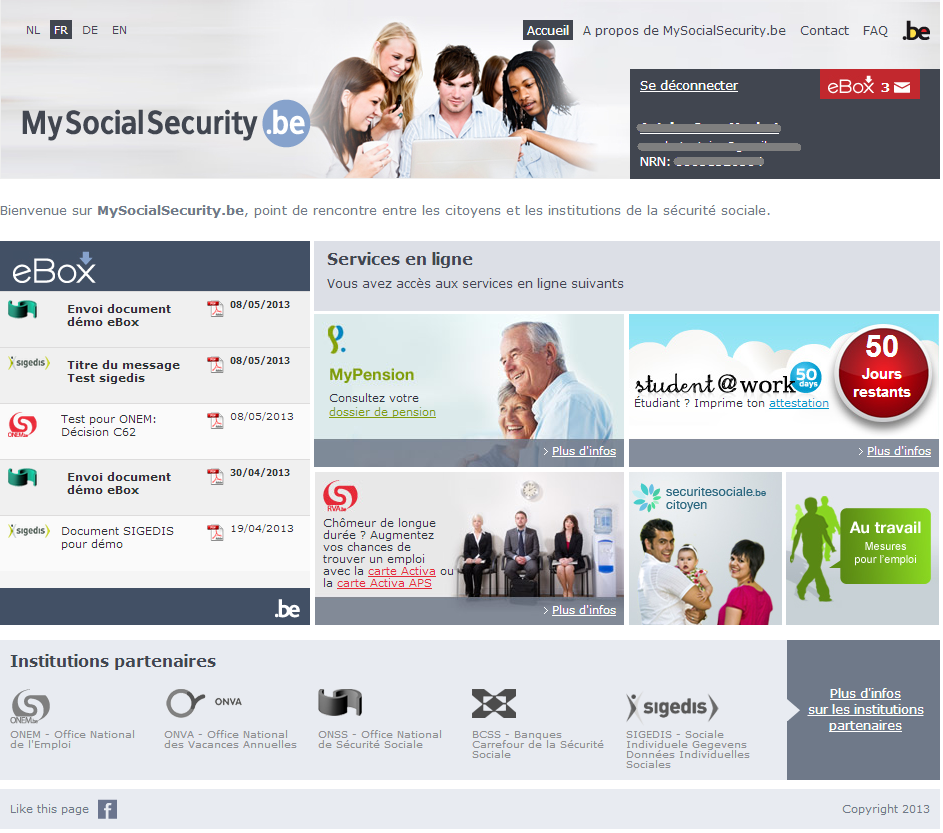 60
eBox burgers
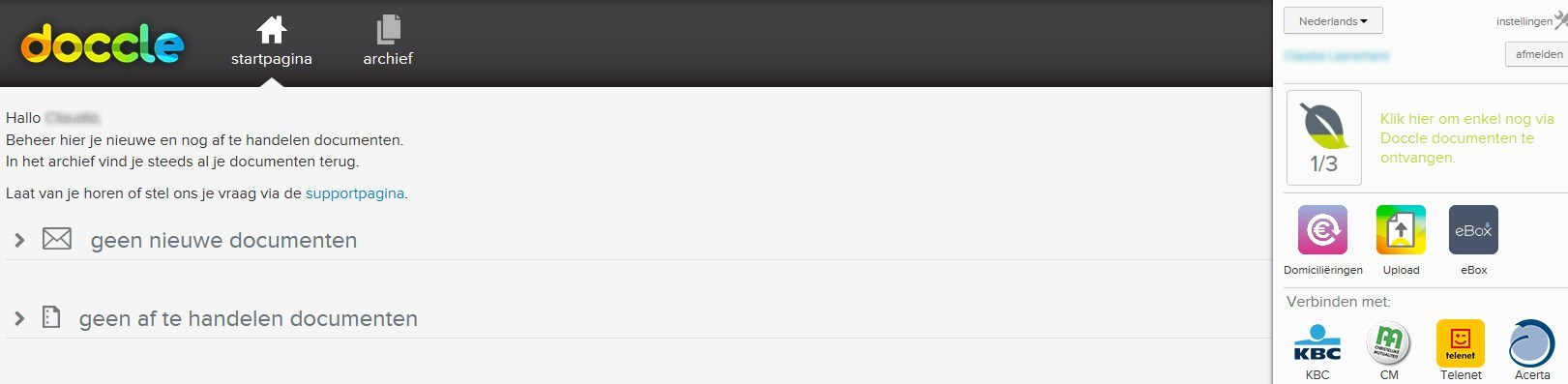 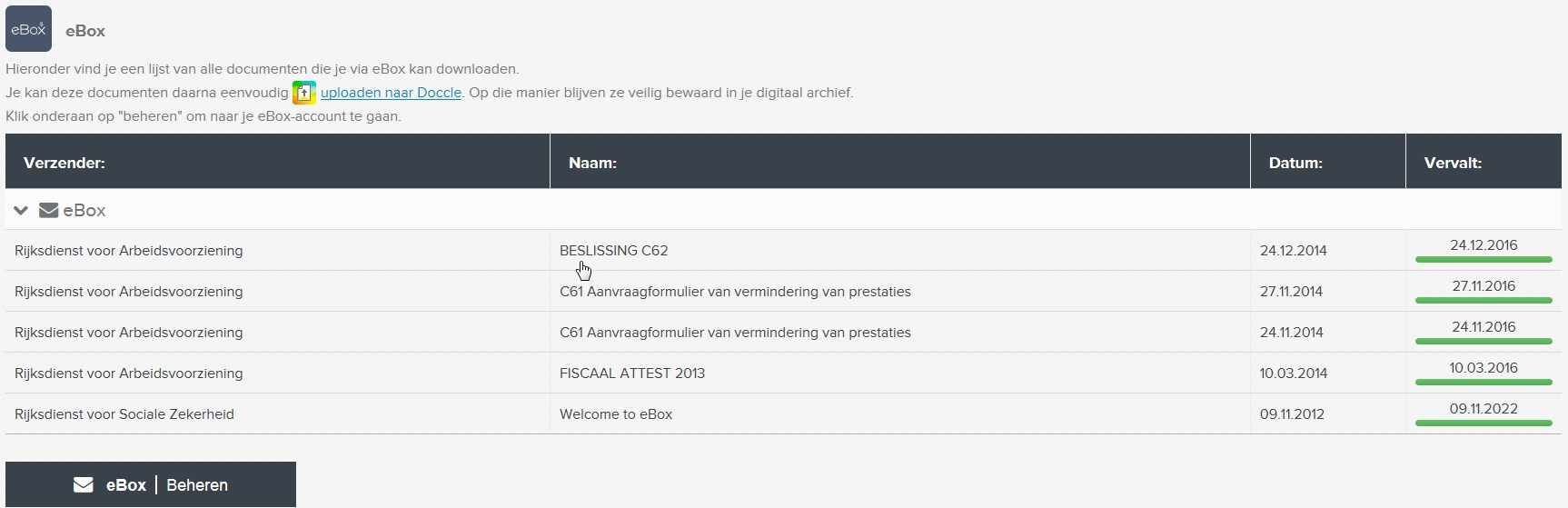 61
Voorbeelden van transformatie
Globaal financieel beheer in de sociale zekerheid

Automatische toekenning van afgeleide rechten

Gezondheidszorgverstrekking op basis van elektronische gegevensdeling tussen zorgverstrekkers en evidenced based medicine 

Overheid in dynamische regierol i.p.v. monopolistische actor of passieve regulator
62
Automatische toekenning rechten
Belang: vermijden van non-take up
intransparantie: mensen zijn weinig of niet op de hoogte van hun rechten 

Mattheüseffect: rechten komen niet bij de beoogde (kwetsbare) doelgroep terecht

drempel: de aanvraag- en toekenningsprocedure voor sociale rechten is vaak omslachtig en tijdsintensief

ineffectiviteit: sociale maatregelen bereiken hun doel niet

status quo van de armoederatio i.p.v. sociale inclusie: het aantal armen daalt verhoudingsgewijs niet
63
Concept
Feitelijke informatie beschikbaar bij één of meerdere actor(en) wordt ter beschikking gesteld van andere actoren die op basis daarvan automatisch rechten toekennen aan de burger zonder dat hij/zij daartoe een aanvraag moet doen

2 mogelijke methoden, waartussen gekozen wordt in functie van de omstandigheden
push: informatie wordt ter beschikking gesteld op initiatief van de actor die erover beschikt
pull: informatie wordt opgevraagd op initiatief van de actor die ze nodig heeft om rechten vast te stellen
64
Voorbeelden van verwezenlijkingen
Ziekteverzekering
verhoogde tegemoetkoming
forfait voor chronische zieken
Zorgverzekering
verminderde bijdrage
Gezinsbijslag
toeslag voor kind met handicap
Belastingverminderingen of –vrijstelling
federaal (personenbelasting)
Gewesten en Gemeenschappen (onroerende voorheffing, verkeersbelasting, radio- en TV-belasting, …)
> 100 gemeenten en 4 provincies
65
Voorbeelden van verwezenlijkingen
Water
vermindering afval- en grondwaterheffing
statuut beschermde klant
Gas en elektriciteit 
sociaal tarief
Openbaar vervoer
gratis abonnement (De Lijn)
voorkeurtarieven (NMBS, MIVB, TEC) 
Telefoon en internet
sociaal tarief
Onderwijs
vermindering inschrijvingsgeld
Kinderopvang
verminderd tarief
66
Informatiebronnen
Verblijfplaats, nationaliteit en gezinstoestand
Rijksregister
KSZ-registers
Inkomsten
FOD Financiën
Sociaal statuut
ziekenfondsen (verhoogde tegemoetkoming, arbeidsongeschiktheid)
OCMW’s en POD Maatschappelijke Integratie (leefloon)
FOD Sociale Zekerheid (handicap)
RVP en RSVZ (pensioen)
…
67
Gecoördineerde regelgeving graag !
Probleem
geen eenduidig begrippenapparaat
enorme wirwar aan criteria
gebrek aan afstemming inzake referteperiodes
Voorstel (‘legoblokjesfilosofie’)
standaardisatie van de feitelijke gegevens waarmee rekening wordt gehouden en het tijdstip of periode waarover ze beschikbaar moeten zijn
vastlegging van de criteria op basis van die feitelijke gegevens
uitwerking van een aantal intermediaire statuten als basis voor toekenning van afgeleide rechten
doenbaarheid en nut  van deze methode is bewezen met de multifunctionele aangifte van loon-  en arbeidstijdgegevens
doet geen afbreuk aan beleidsautonomie
68
KSF: synergieën: Nexus effect
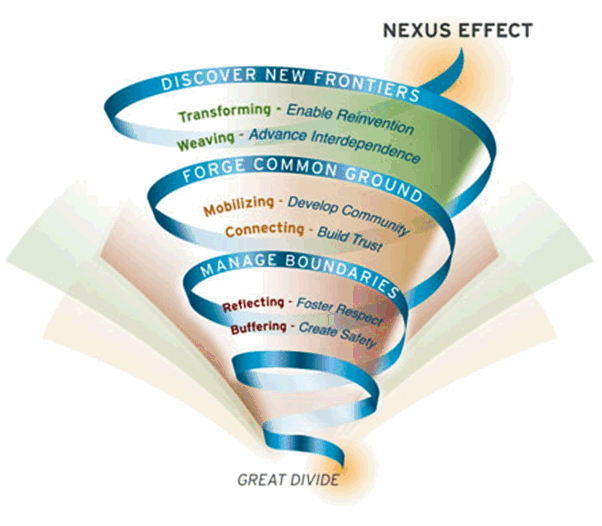 Bron: MIT Sloan
69
KSF: goede architectuur: SOA
“Service Oriented Architecture (SOA) is a paradigm for organizing and utilizing distributed capabilities that may be under the control of different ownership domains. 

It provides a uniform means to offer, discover, interact with and use capabilities to produce desired effects consistent with measurable preconditions and expectations.

Enterprise architects believe that SOA can help businesses respond more quickly and cost-effectively to the changing market conditions. This style of architecture promotes reuse at the macro (service) level rather than micro levels (eg. objects). It also makes interconnection of existing ICT assets trivial.” 

(OASIS Reference Group)
70
Enkele kernbegrippen van SOA
Modulariteit en vervangbaarheid van diensten

Compositioneerbaarheid van diensten

Genericiteit van diensten

Gebruik van open, internationale standaarden (standaardiseren = massa – massa = kassa)

Virtualiteit van diensten: afnemer heeft geen weet van concrete implementatie
71
Waarom een SOA-architectuur ?
Nood aan
samenwerking en procescoordinatie tussen
> 3.000 actoren in de sociale sector
> 240.000 ondernemingen
> 1.000.000 zelfstandigen
> 11.000.000 burgers
met respect voor hun inhoudelijke autonomie en wettelijke opdrachten
 SOA biedt de mogelijkheid om
processen over actoren heen te ontwikkelen
pebaseerd op ‘los gekoppelde’ samenwerking
gebaseerd op open standaarden
72
Waarom een SOA-architectuur ?
Nood aan hergebruik van ICT-assets
kostenbeheersing
mogelijkheid om partners te ondersteunen

 SOA biedt de mogelijkheid om
multifunctionele basis- en businessdiensten te ontwikkelen
die kunnen worden hergebruikt door alle geïnteresseerde actoren

Nood aan snelle aanpassing aan een steeds wijzigende maatschappelijke en juridische omgeving

 SOA biedt de mogelijkheid om
diensten aan te passen, te vervangen of toe te voegen zonder effect op de andere diensten
nieuwe toepassingen te ontwikkelen gebaseerd op het hergebruik van bestaande diensten
73
Dienstenintegratoren
74
Middel: dienstenintegratoren
Organiseren van elektronische samenwerking tussen de actoren zonder hun plaats in te nemen 
autonomie
responsabilisering
Vastleggen en bevorderen van naleving van
gemeenschappelijke visie met betrekking tot geïntegreerde elektronische dienstverlening
gemeenschappelijke basisprincipes inzake informatiebeheer en –veiligheid
Motor zijn van noodzakelijke veranderingen voor de uitvoering van de visie
75
Middel: dienstenintegratoren
Coördineren van
de procesoptimalisering
elektronische  informatie-uitwisseling, o.a. door middel van een verwijzingsrepertorium
taakverdeling inzake beheer van authentieke bronnen
programma’s en projecten
Beheren van een veilig elektronisch samenwerkingsplatform
op technisch vlak : architectuur, standaarden, basisdiensten
op semantisch vlak: afstemming van de begrippen en coördinatie van de aanpassingen van de reglementering
76
Middel: dienstenintegratoren
Optreden als trusted third party voor anonimisering en codering van persoonsgegevens

Met goede onderlinge afspraken, samenwerking en interoperabiliteit tussen dienstenintegratoren
thematische (KSZ, eHealth-platform)
per overheidsniveau (Fedict, Corve-Magda, eWBS, CIRB)

Beheerd door stakeholders, indien thematisch over beleidsniveaus heen
77
Middel: dienstenintegratoren
Diensten-
integrator
(Corve,
eWBS, CIRB, …)
GOD
GOD
Service
repository
Extranet
gewest of
gemeenschap
Diensten-
integrator
(KSZ)
Service
repository
ISZ
Extranet
sociale
sector
ISZ
Internet
Diensten-
integrator
(eHealth)
Arts
FOD
ISZ
VPN
FOD
Fedman
Service
repository
Diensten-
integrator
(Fedict)
Apotheker
Ziekenhuis
POD
Service
repository
78
Health portal
DTW
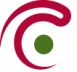 Ander voorbeeld: eHealth-platform
Patiënten, zorgverleners
en zorginstellingen
Software zorgverlener
Software zorginstelling
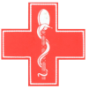 Site RIZIV
DTW
portaal eHealth-platform
MyCareNet
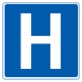 DTW
DTW
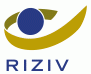 DTW
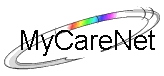 Basisdiensten
eHealth-platform
Netwerk
GAB
GAB
GAB
GAB
GAB
GAB
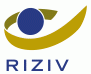 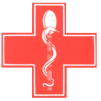 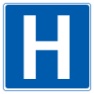 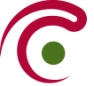 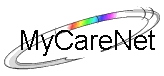 Leveranciers
79
[Speaker Notes: Basisdienst
een dienst ontwikkeld en ter beschikking gesteld door het eHealth-platform, die door de aanbieder van een dienst met toegevoegde waarde kan worden gebruikt bij het ontwikkelen en aanbieden van een dienst met toegevoegde waarde
Dienst met toegevoegde waarde (DTW)
een dienst die ter beschikking wordt gesteld van de actoren in de zorg (patiënten, zorgverleners, zorginstellingen, ziekenfondsen, …)
de instantie die instaat voor de ontwikkeling en de terbeschik-kingstelling van een dienst met toegevoegde waarde kan hiertoe gebruik maken van de basisdiensten aangeboden door het eHealth-platform
Gevalideerde authentieke bron (GAB)
een gegevensbank met betrouwbare informatie
de beheerder van de gegevensbank is verantwoordelijk voor de beschikbaarheid en de (organisatie van de) kwaliteit van de ter beschikking gestelde informatie]
Voorbeeld: eHealth-platformBasisdiensten
80
Aandachtspunten inzake informatiebeheer bij Staatshervoming
81
Aandachtspunten staatshervorming
Aandachtspunten

geen bijkomende administratieve belasting

geen versnippering van de dienstverlening

geen verhoging van de globale uitvoeringskost voor de overheid in zijn geheel

waarborgen continuïteit van rechten en meeneembaarheid van opgebouwde rechten bij wijziging van woon- of vestigingsplaats tussen Gewesten/Gemeenschappen
82
Aandachtspunten staatshervorming
Hoe bereiken ?

transparantie tussen de onderscheiden beleidsniveaus 

afspraken tussen de onderscheiden beleidsniveaus omtrent de gegevens die nodig zijn voor de toepassing van het respectievelijke beleid

weloverwogen uitvoeringsorganisatie en het beheer ervan door een doenbaar aantal uitvoeringsinstellingen en een optimale dienstenintegratie

afsluiten van samenwerkingsakkoorden
83
Besluit
84
Franchisebenadering OASIS
Vaststelling: functionele specialisatie en organisatie volgens bevoegdheidsniveaus moeilijk verenigbaar met focus op doelgroep

Voorstel van oplossing: flexibele, transversale uitvoeringsdiensten (franchises) die
opgericht zijn rond doelgroepen (ouders, autobestuurders, gehandicapten, …)
klantgericht en betrouwbaar informatie en transacties aanbieden
de motor zijn van klantgedreven verbetering van de dienstverlening
85
Franchisebenadering OASIS
86
Kruisbestuiving business - ICT
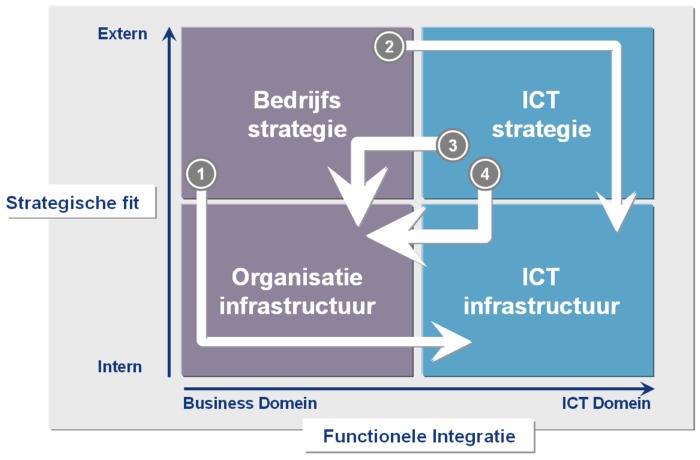 87
Hou permanent in het oog
88
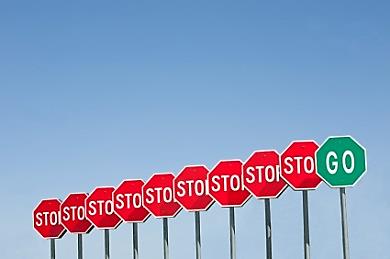 Er zijn altijd 10 redenen 
om niet te veranderen, 
maar geef daar niet aan toe
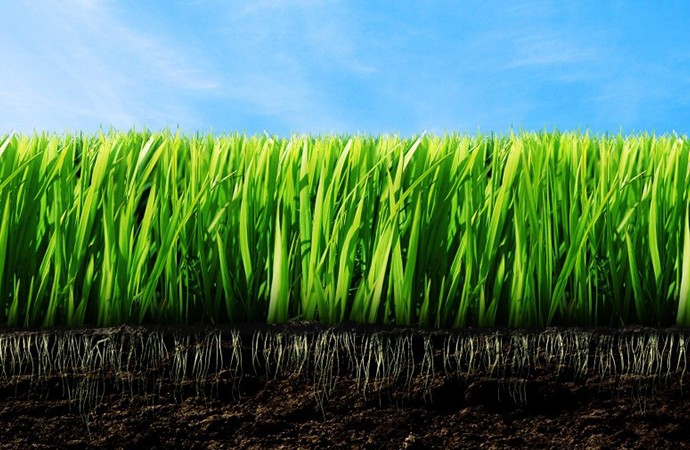 Gras groeit niet door eraan te trekken, 
wel door het water, mest en licht te geven
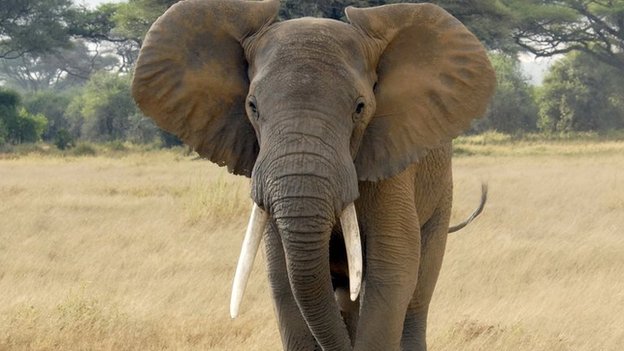 Een olifant
eet je op
in kleine hapjes, anders
verslik je je
89
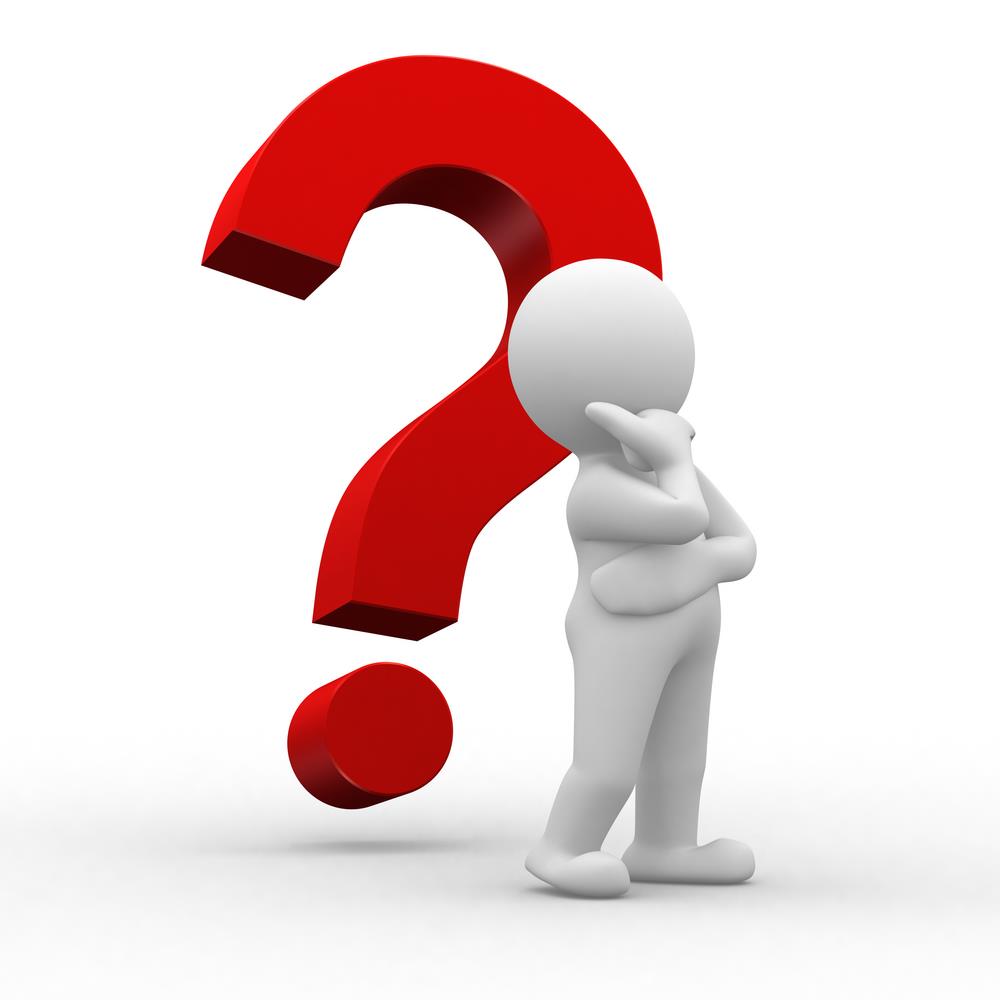 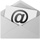 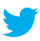 frank.robben@mail.fgov.be 

@FrRobben
http://www.frankrobben.be
90